LCLS-II Cavity Schedule
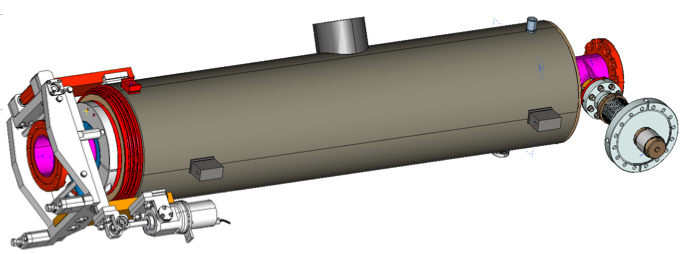 Tom Peterson for the cryomodule team
15 April 2014
Schedule comments
Since procurement of niobium and fabrication of new cavities will take about 2 years until delivery of first new cavities, the first cryomodule to be built at Jlab and first at Fermilab will incorporate ILC cavities. 
The main activities to prepare those ILC cavities for the prototype cryomodules are: 
Helium vessel 
End lever tuner 
Magnetic shielding 
Input coupler (not part of the scope of this review) 
HOM couplers (not part of the scope of this review)
Cavity schedule -- Peterson et. al.
2
HTS tests
Horizontal testing of dressed cavities drives the schedule for the first few dressed cavities 
Goal to verify retention of high Q0 with new N2 doping process in HTS test of dressed cavities 
Not all cavities for the prototype cryomodule (nor for production cryomodules) will be HTS tested 
Next slide shows HTS plan
Cavity schedule -- Peterson et. al.
3
HTS tests of N2 doped short-short Cavities to Qualify 
Dress Cavity Performance
Cavity #1:  high-Q0 cavity dressed in ILC type vessel  (Test 1-4) – can be non high-Q0
High-Q cav. #2 and #3 will qualify for installation to pre-production CM: (tests 5-7)
Cavity schedule -- Peterson et. al.
4
Prototype cavity dressing (from an unofficial working schedule)
Cavity schedule -- Peterson et. al.
5